Jednopoljna inflacija i računanje ograničenja pomoću BOSS galaktičkog pregleda
Ivan Sladoljev
Mentor: dr.sc. Zvonimir vlah
Teorija Inflacije
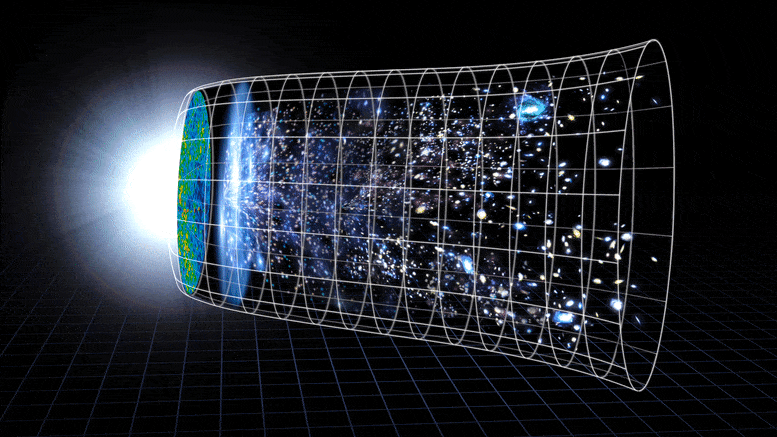 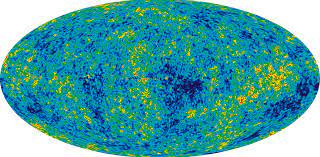 Zašto nam je inflacija bitna ?
Rješava pitanja ravnosti svemira (eng: Flatness problem)
Opisuje zašto je svemir homogen, tj. zašto daleki djelovi svemira djeluju naizgled povezani (eng: Horizon problem)
Pomaže u modeliranju nastanka prvih galaksija
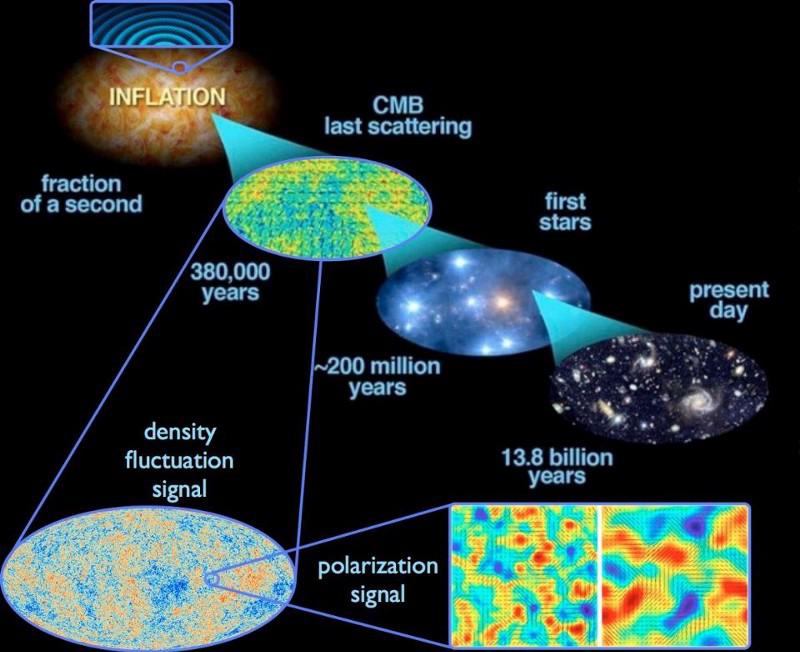 Jednopoljna inflacija
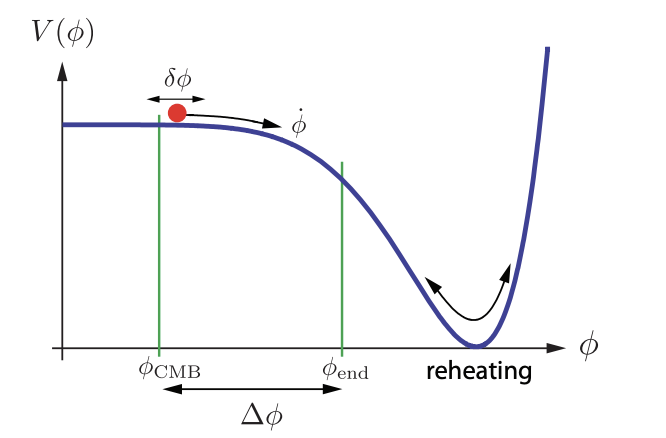 Potencijal jednopoljne inflacije -  Daniel Baumann, 2012., TASI Lectures on Inflation, arXiv:0907.5424
Klasične kozmološke perturbacije
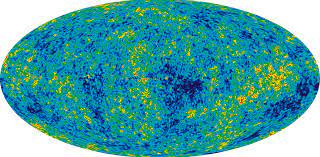 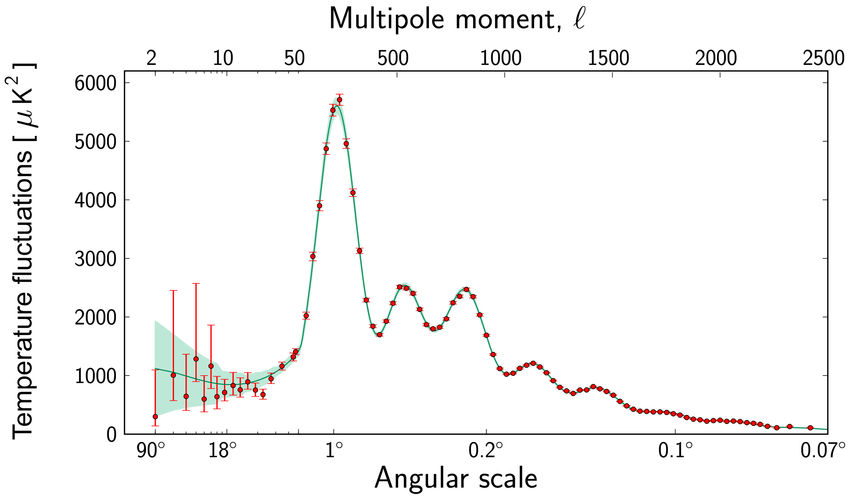 Preuzeto sa: https://www.esa.int/ESA_Multimedia/Images/2013/03/Planck_CMB
Nelinearnosti prilikom proučavanja galaktičkih struktura
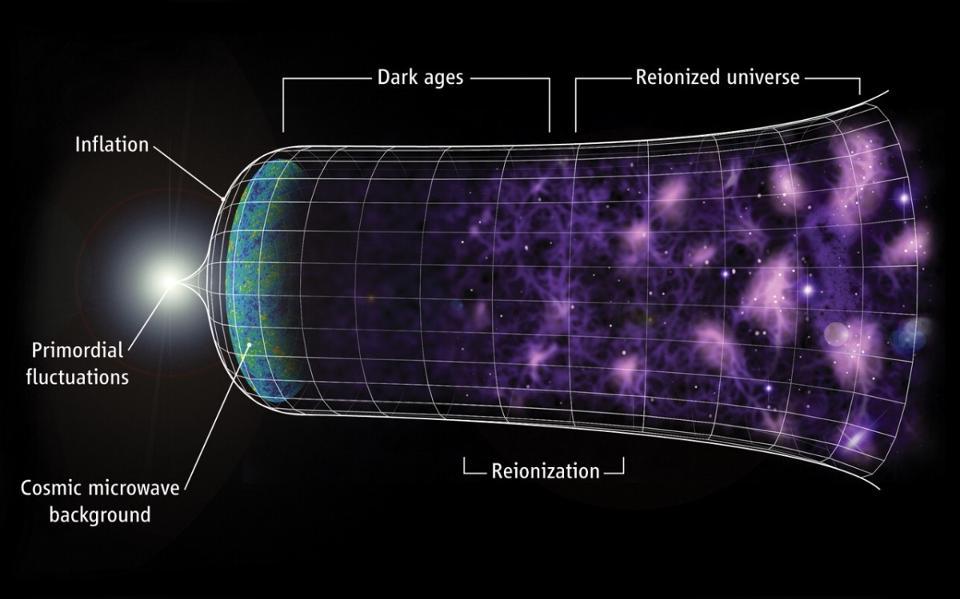 Kao što smo već i ranije napomenuli, kozmološke perturbacije stvaraju nejednolikost u distribuciji materije
Ta početna zgušnjenja mogu poslužiti kao jezgre iz kojih su nastale prve galaksije
Nelinearnosti perturbacija
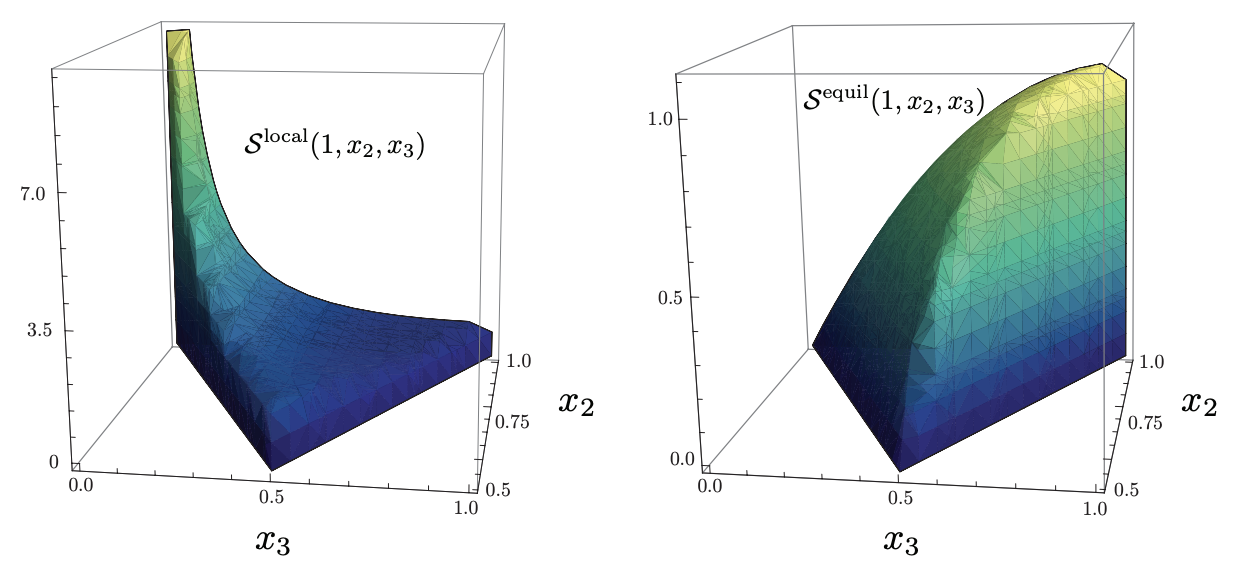 Efektivna teorija polja
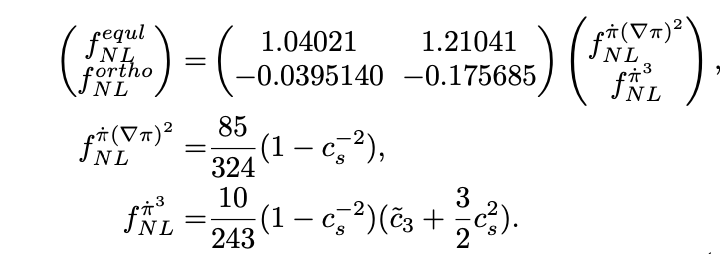 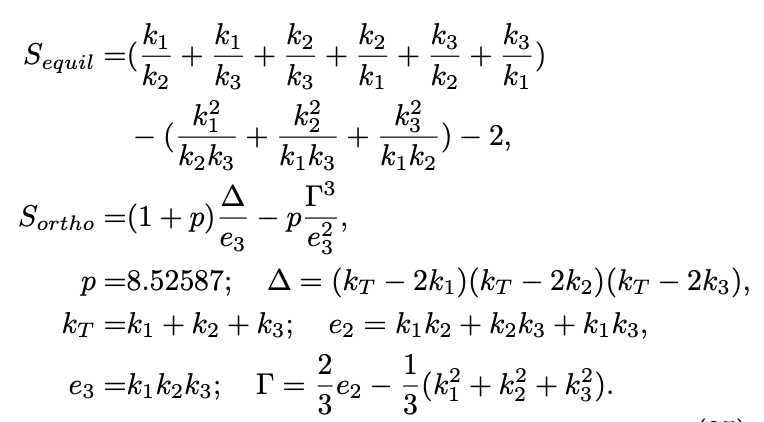 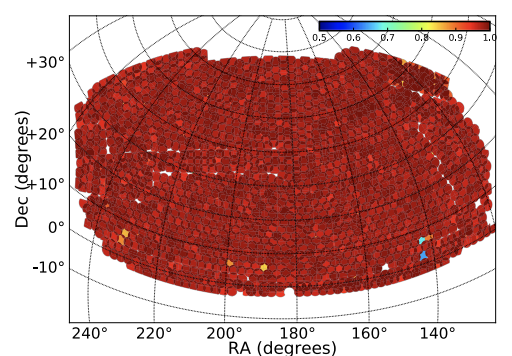 BOSS galaktički pregled
Koristimo BOSS (eng: Barion Oscilation Spetroscopic Survey) kako bi dobili podatke o raspodjeli materije u našem svemiru
Analiza
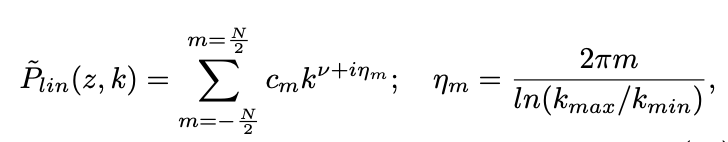 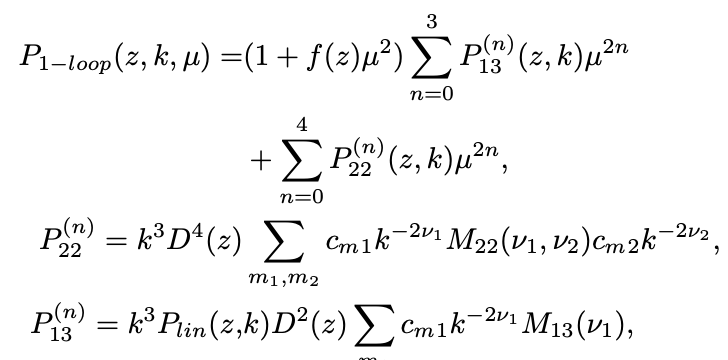 Rezultati: 		Spektar snage
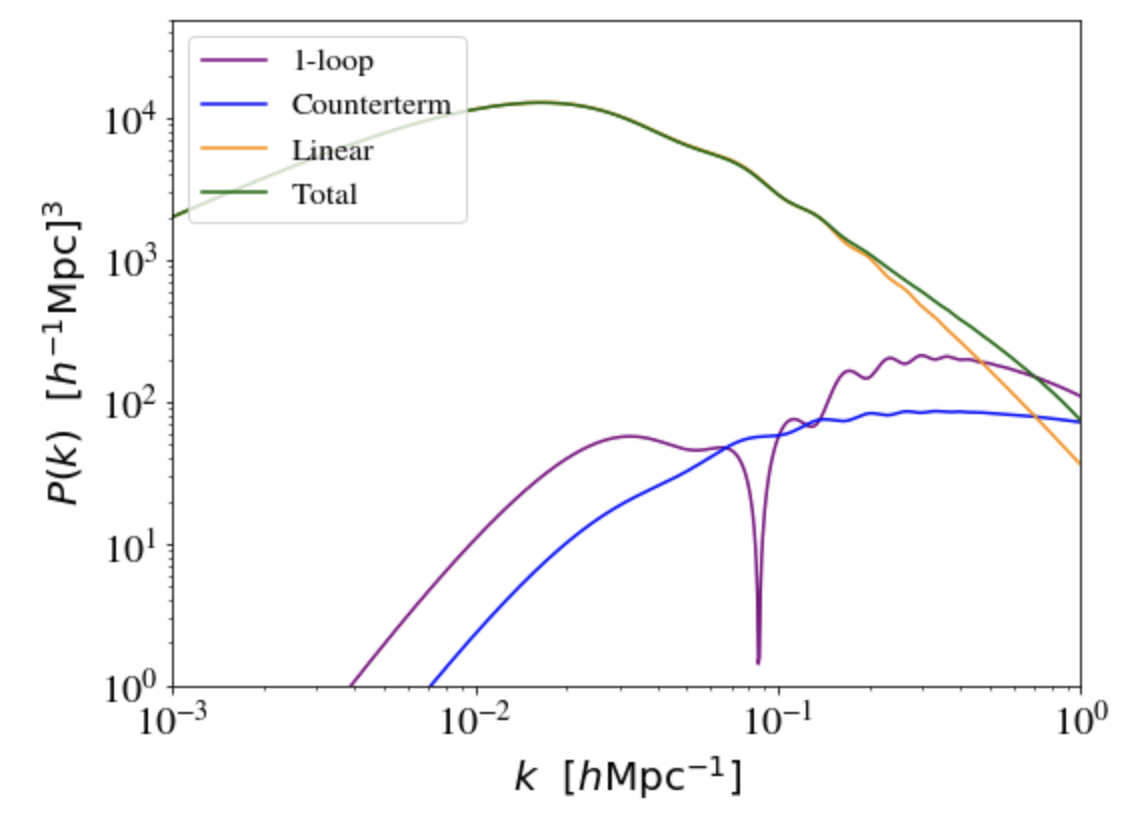 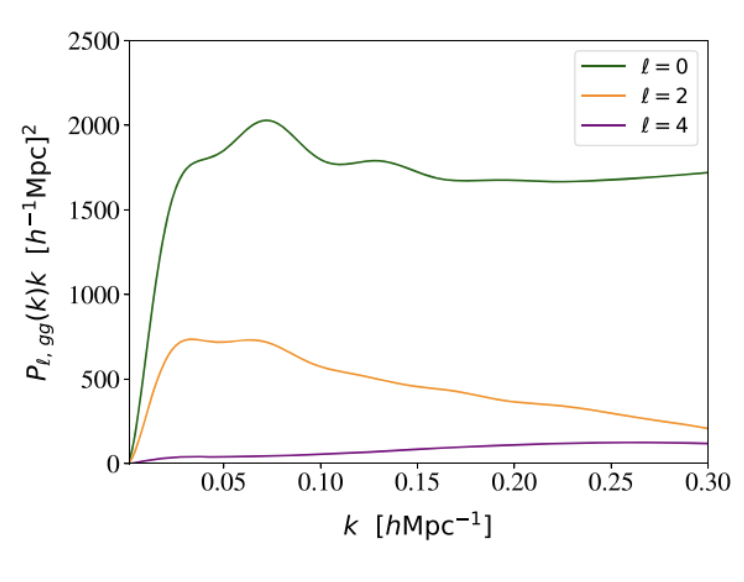 Spektar snage galaktičke materije (lijevo) te doprinosi različitih monopola (desno)
Nelinearni parametri
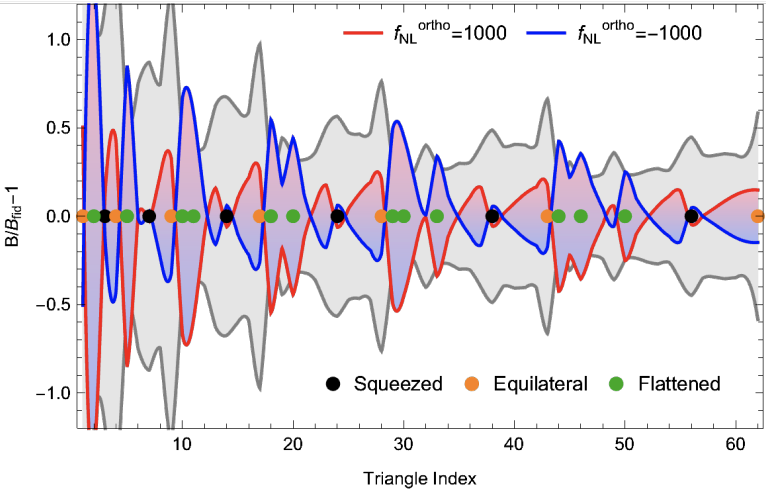 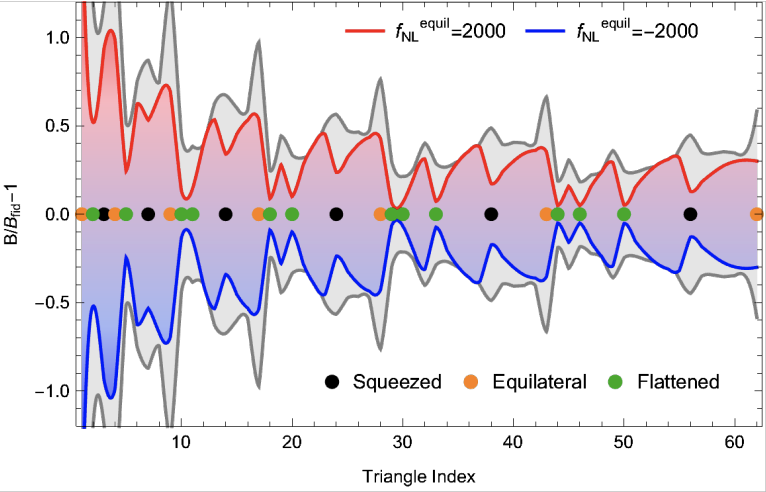 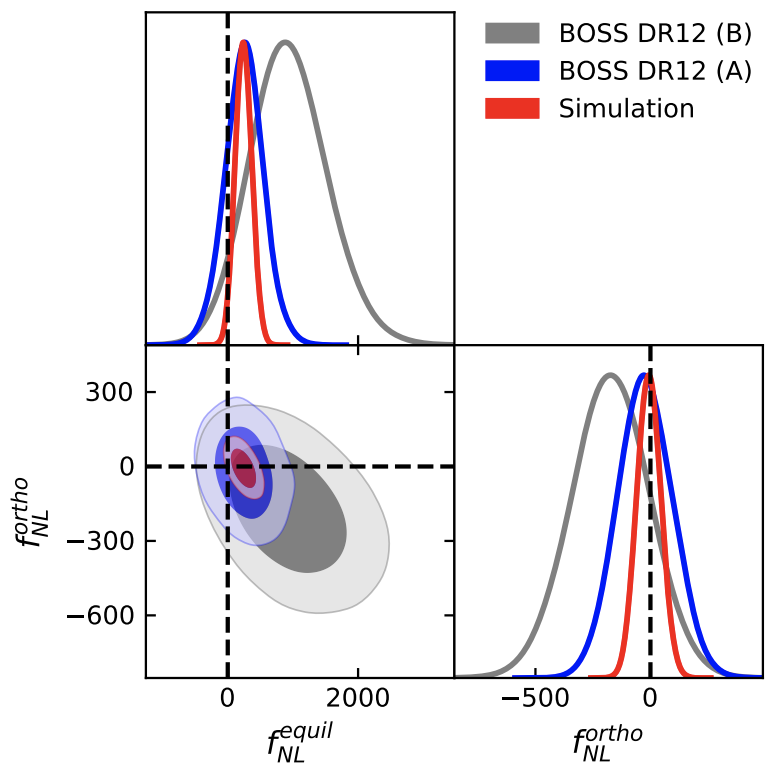 U ovoj prezentaciji prošli smo kroz:
Osnove jednopoljne inflacije i zašto nam  je ona bitna
Objasnili smo opis nelinearnosti
Prošli smo kroz jedan od načina obade linearnog spektra dobivenog iz kozmološkim mjerenja 
Opisali dobivene rezultate i ograničenja za nelinearne parametre
Reference
Cabass G., Ivanov M.M., Philcox O.H.E., Simonović M., Zaldarriaga M., 2022, PhRvL, 129, 021301. doi:10.1103/PhysRevLett.129.021301
N. Aghanim et al. (Planck), (2018), arXiv:1807.06209 [astro-ph.CO]. 
S. Alam et al. (BOSS), Mon. Not. Roy. Astron. Soc. 470, 2617 (2017), arXiv:1607.03155 [astro-ph.CO]. 
https://github.com/Michalychforever/CLASS-PT 
Daniel Baumann, 2012., TASI Lectures on Inflation, arXiv:0907.5424 
O. H. E. Philcox and M. M. Ivanov, (2021), arXiv:2112.04515 [astro-ph.CO]
A. Chudaykin, M. M. Ivanov, O. H. E. Philcox, and M. Simonovi ć, Phys. Rev. D 102, 063533 (2020), arXiv:2004.10607 [astro-ph.CO].
Slike
https://scitechdaily.com/the-uneven-universe-cosmic-expansion-and-einsteins-theory-of-general-relativity/
https://www.forbes.com/sites/startswithabang/2017/09/28/is-the-inflationary-universe-a-scientific-theory-not-anymore/?sh=2186f22fb45e
https://www.forbes.com/sites/startswithabang/2019/05/11/ask-ethan-how-well-has-cosmic-inflation-been-verified/?sh=69a954f81d07
https://www.esa.int/ESA_Multimedia/Images/2013/03/Planck_CMB
https://www.researchgate.net/figure/The-temperature-fluctuations-in-the-Cosmic-Microwave-Background-detected-by-the-Planck_fig2_309730463